RELACIONES INTERPERSONALES

Objetivos
Definir el concepto de relaciones interpersonales.
Identificar los 5 procesos fundamentales de las relaciones interpersonales.
Identificar los procesos que impactan las relaciones interpersonales.
Distinguir las características de las relaciones saludables de las no
  saludables.
Distinguir los comportamientos efectivos de los inefectivos en las
  relaciones interpersonales. 
causas consecuencias y cómo manejarlo.
Identificar las etapas de una relación insatisfecha. Y lo que es una
  conducta desviada en las organizaciones y estrategias de manejo.
Describir la importancia de la confianza en las relaciones interpersonales.
Identificar estrategias para mejorar las relaciones interpersonales.
Describir la conducta pro-social o de ayuda a otros .
Relaciones Interpersonales

¿Qué son las relaciones interpersonales?
Las relaciones interpersonales consisten en la interacción recíproca entre dos o más personas. 
Involucra los siguientes aspectos: 
La habilidad para comunicarse efectivamente, el escuchar, la solución de conflictos y la expresión auténtica de uno/una.
Destrezas para las relaciones Interpersonales

Las destrezas para las relaciones son aquellas destrezas sociales y emocionales que promueven la habilidad para comunicarse clara y  directamente, escuchar atentamente, resolver conflictos y expresarse de manera honesta y auténtica.
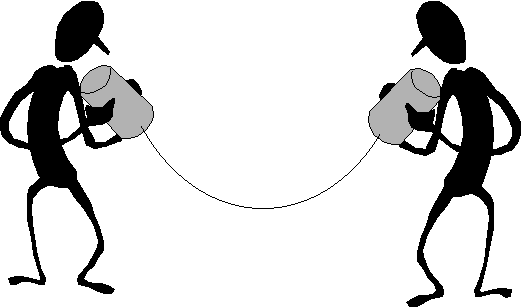 Las destrezas para las relaciones
interpersonales son:

    	Sociales

 	Comunicación

 	Autoconocimiento

 	Límites
Destrezas Sociales

  Autoimagen positiva y confianza
  Asertividad proactiva
  Iniciación al contacto
  Comienzo de comunicación
  Reconocimiento y evasión del peligro
  Límites saludables
  Comunidad
  Apoyo
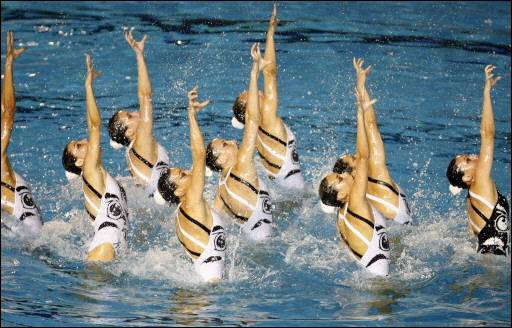 Destrezas de Comunicación

Escuchar activamente
Empatía, apertura, conciencia
Respuesta reflexiva
Revelación
Expresión
Entendimiento del lenguaje corporal
Claridad y honestidad
No asumir
Contenido vs. proceso
Resolución de conflicto
Negociación
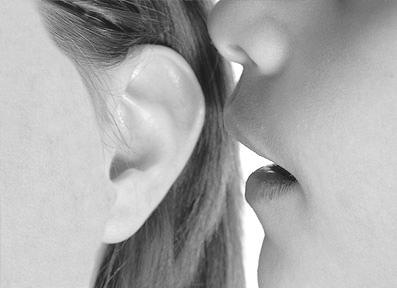 Destrezas de Autoconocimiento

Autenticidad
Asertividad
Comunicación e integridad
Límites emocionales
Base en la realidad
Postergación de la gratificación
Distanciamiento
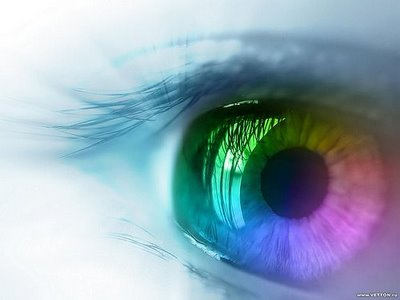 Destrezas de Límites

Reconocimiento y honor de valores comunes.
Respeto y Aceptación
Escuchar
Autenticidad
Validación y apoyo
Afecto físico y emocional
Desarrollo del carácter
Sentido de Identidad
Límites saludables
Perdón
Encarar los propios miedos
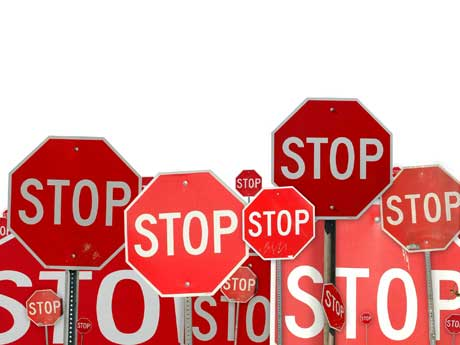 Cinco procesos fundamentales
que impactan las relaciones interpersonales.

Los cinco procesos fundamentales son:

 	Percepción
 	Pensamientos
 	Sentimientos
 	Intencionalidad
 	Acción
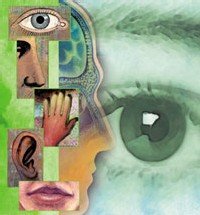 Percepción

Proceso mediante el cual, las personas
organizan e interpretan información a fin de
dar significado y posibilidad de comprensión
a su mundo. La percepción aporta la materia
prima necesaria para los procesos del
pensar, sentir y actuar. En el proceso
perceptivo, también influyen
significativamente los valores y creencias,
los pensamientos y el mundo de la acción.
2. Pensamientos y  3.Sentimientos

Es el pensamiento el que analizará, evaluará y
emitirá un juicio sobre lo que nos afecta, como también planeará conductas complejas y
organizará las acciones de acuerdo a la
información con la que contamos.
Los análisis que realizamos y los juicios que
emitimos no pueden tener más valor que aquel
que posee la información sobre la que se basan.
4. Intencionalidad y Objetivos

Por las intenciones nos dirigirnos hacia las metas
que nos fijamos.
Los objetivos son aquellas metas que concretan lo
que los deseos e intenciones buscan alcanzar, son
metas específicas, claras, retadoras, constituyen el
"activador" de la conducta.
Los objetivos son la fuente principal de la
motivación en el ministerio. Ellos definen un camino,
orientan decisiones, informan de nuestro progreso.
Cuando no hay objetivos claros se corre el riesgo
de llegar a un resultado no deseado.
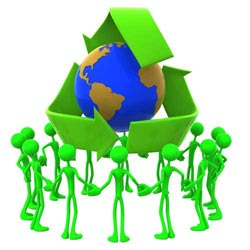 5. Acción
Es hacer basado en la percepción, en los
sentimientos, en el pensamiento y en una
intencionalidad consciente que se
expresa en objetivos.
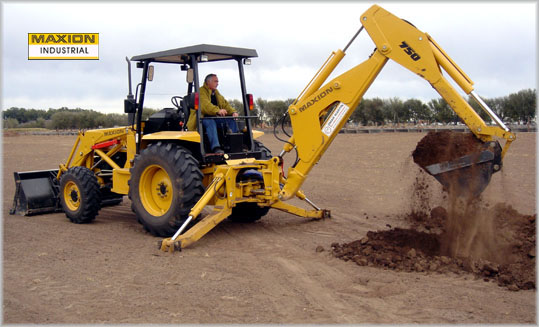 Características de las Relaciones Interpersonales Saludables
    son:
Honestidad y Sinceridad
    Libre de mentiras e hipocresía; nos permite
    explorar los límites sociales y propone la
    posibilidad de contrastar nuestras verdades con
    las de los demás.
Respeto y Afirmación
    Fomenta la libertad mutua, que permite la creación
   del espacio psicológico y social en el que se
   desarrolla la visión de las cosas, de uno y de los
   demás.
Compasión
      Las relaciones compasivas se relacionan con
      la capacidad humana de sentir-con, es decir,
      de identificarse con el otro, de ponerse
      en el lugar del otro.
  Comprensión y Sabiduría
     Es la realización integral llevando a cabo la
     actividad de inteligencia interpersonal desde
     la compasión, el respeto a la libertad, la
     honestidad y la sinceridad
Comportamientos en las Relaciones Interpersonales

Comportamientos                   Comportamientos  
     No efectivos                                    Efectivos

	Juzgar                                  	Descriptivo
	Control  			Orientado al Problema
	Neutralidad 			Empatía
	Superioridad 			Igualdad
	Certeza 				Provisión
Cuando hay una relación interpersonal
Eficaz  se produce lo siguiente:
	Satisfacción
	
	Autenticidad
	
	Empatía
	
	Compañerismo
	
	Efectividad
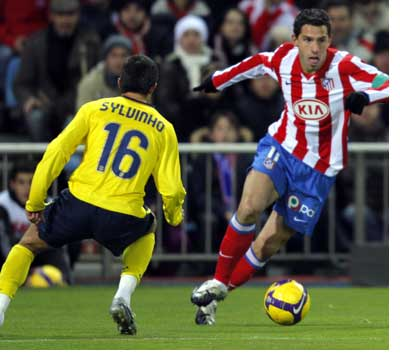 Cuando hay una relación interpersonal
deficiente se produce lo siguiente:

 	Frustración
 	Ansiedad
 	Enojo
 	Agresividad
 	Actitud negativa
 	Deserción
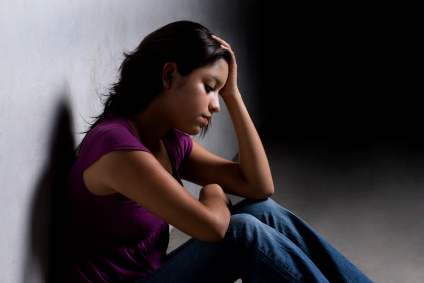 Comprendiendo las Relaciones Interpersonales

Los problemas en las relaciones interpersonales
ocurren como resultado del compromiso de los
involucrados en sus propias perspectivas, ideas,
opiniones y sentimientos que abusan o pasan por alto
los de los otros.
Las relaciones giran alrededor de las necesidades de
las personas.
Necesidades satisfechas edifican relaciones
interpersonales.
La meta de cualquier relación es, entonces, cumplir las
necesidades existentes.
Necesidades que no son cumplidas socavan y
destruyen las relaciones.
Etapas de una relación interpersonal insatisfecha

Las etapas de una relación interpersonal son:

 	Cooperación unilateral
 	Desquite
 	Dominación
 	Aislamiento

Una persona sola no puede mantener cooperación
y confianza mutua en la relación. Las personas
involucradas tienen que trabajar para lograrlo.
Para mantener una relación fuerte, saludable y
dinámica, se ha de estar alerta a las necesidades
cambiantes dentro de la relación.
Cooperación: 
Las relaciones interpersonales comienzan en la etapa de cooperación con en deseo de cumplir necesidades complementarias.

Seis cualidades en una relación  de cooperación
 	Compromiso
 	Meta común
 	Desinterés
 	Confianza y respeto mutuo
 	Creatividad
 	Compromisos renovados
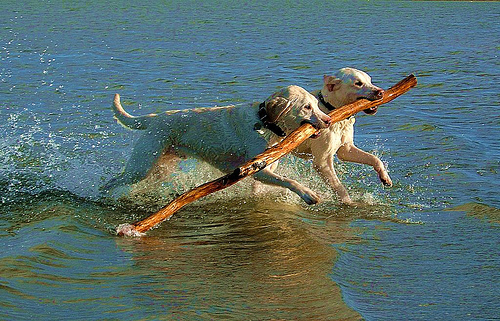 Desquite: 
Cuando perdemos de vista de que somos "socios" en
nuestras relaciones, entonces tomamos el primer paso de salir de una relación de cooperación y permitimos una actitud de venganza hacia la persona que no está cumpliendo nuestras necesidades.
Etapas del desquite:
   Asumir demasiado de la otra 
     persona.
   Tomar la iniciativa para 
      cumplir mis necesidades:
     demandar o manipular
   Agredir
   Luchar por el control
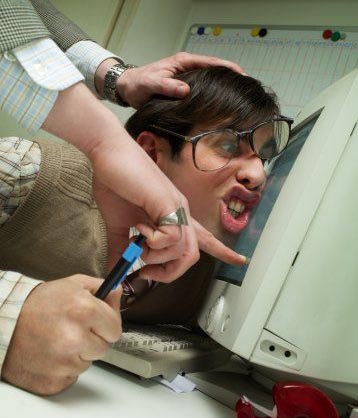 Dominación y Aislamiento 

Las personas dominadas sacan tres conclusiones antes de optar por el aislamiento:
1. Debido al sentir de rechazo y auto-compasión,
concluyen que la otra persona no se preocupa por
sus necesidades. Ven al dominador como
totalmente egoísta y no como un socio en la
relación. Están convencidos de que no se dará
consideración a su creatividad, ideas y sentimientos.
2. Concluyen que no tienen que perdonar a la otra
persona. Han absorbido tantas heridas que se
sienten más agredidas que agresor. Ya ha pasado
el límite de aguante.
3. Concluyen que no se van a cumplir con sus
necesidades. Ya no hay esperanza.
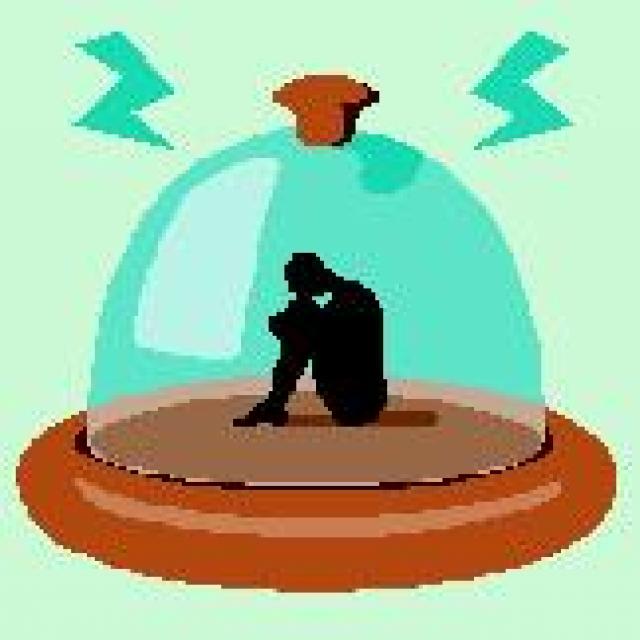 Características del Aislamiento

  Entrega a la derrota. Deja de luchar por sus  necesidades.
  Ignora a la otra persona física y mentalmente.
  Cese total de comunicación. Uso del silencio
    como arma.
  Pérdida de confianza.
  Multiplicación de problemas.
  Necesidades no cumplidas generan mayor
    egoísmo.
Resultado es el aislamiento de todos los
involucrados, y al final rotura de la relación.
Los conflictos en las organizaciones; causas,
consecuencias y cómo manejarlos.

Los conflictos en las organizaciones son inevitables pero si pueden prevenirse, anticiparse o solucionarse.
El bien más importante de una
organización es la gente, por lo que no
están libres de tener problemas en sus
relaciones con sus compañeros ó con
la organización.
Causas de conflicto en Grupos

Conflictos por las responsabilidades
Inequidad en la administración de las recompensas
Problemas de comunicación
Problemas en las líneas de autoridad
Burocracia en las reglas
Incompetencia
Falta de condiciones de trabajo adecuadas
Falta de trato adecuado
Falta de motivadores
Exceso de agentes estresantes
Alternativas de solución
 Diálogo sobre todas las cosas
 Creación de grupos para solucionar
        los conflictos
  Asesoría de lideres con experiencia
 Grupos de entrevistas focalizadas
 Capacitación en el riel de entrenamiento
 Evaluación de condiciones y procesos
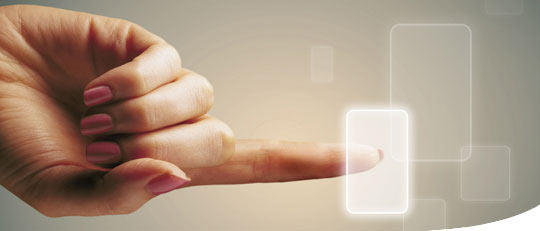 Importancia de la confianza en las relaciones interpersonales.

La confianza es un elemento vital en todos los Grupos interpersonales incluyendo las organizaciones.
La gente debe creer en la veracidad de la información y de que se les hable de los asuntos importantes que les compete.
La gente necesita creer en la verticalidad y honestidad de sus líderes.
La gente necesita saber que la 
Iglesia se preocupa por ellos 
para que haya confianza y 
compromiso.
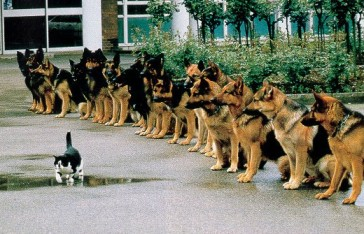 ¿Cómo mejorar las relaciones interpersonales?

Para mejora las relaciones interpersonales, se sugiere:
a) No pidas prestado ningún material, utiliza el tuyo.
b) No trates de manipular a otros o que acepten 
     todas tus  ideas.
c) Si trabajas en equipo, haz tu parte y no permitas
    que otros lo hagan por ti.
d) Sé cortés y amistoso con todos.
e) No te quejes de todo y por todo.
f) Cumple con las promesas y con los compromisos.
g) No interrumpas al que esté liderando.
h) Acepta con responsabilidad tus errores y fracasos;
     no busques culpables.
¿Cómo controlar situaciones negativas?

Para controlar situaciones negativas se sugiere:
1) No dar demasiada importancia a aquello que en
     realidad no la tiene.
2) No dejes que tus emociones te dominen; mejor
     retírate de la situación que te está provocando algún
     problema y busca el "equilibrio" emocional.
3) Ante el surgimiento de algún problema con
     alguien respeta su posición y reconoce que su
     interpretación al conflicto es tan válida como la tuya.
4) No debes enclaustrarte en tu frustración. Dialoga con alguien de tu confianza.
Factores de los cuales dependen las relaciones interpersonales

La duración de la relación depende de
varios factores:
 La cantidad de personas involucradas.
 El propósito de la relación.
 El compromiso en la relación.
 El valor de la relación para cada uno.
 El nivel de madurez de los individuos.
 Las necesidades cumplidas.
¿Cómo restaurar una relación?

1. Reconoce que el problema existe. Admite a ti mismo y a los otros lo que es realmente la situación.
2. Reconoce cual es tu responsabilidad en la situación.
3. Comparte tus necesidades y decídete saber la de los demás.
4. Describan los sentimientos, no culpen, discutan
alternativas.
5. Todos los puntos de vista cuentan.
La conducta pro-social o de ayuda a otros .

   Las Iglesias deben estimular la ayuda mutua e  interesarse por las condiciones de sus miembros. 
   A mayor conocimiento mejor las estrategias para  motivar y desarrollar compromiso.
   La competencia no debe estimularse entre los  miembros.
   El estímulo de ayudar a otros crea un ambiente
social positivo entre los miembros de la Iglesia.
   No aplauda conductas que no conducen al
bienestar y edificación de todos.
   A mayor conducta pro-social, mayor el compromiso